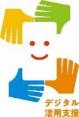 地理院地図を使って
身近な土地の情報を知ろう
令和6年2月
目　次
1. 地理院地図を知りましょう 
1-A 地理院地図とは？・・・・・・・・・・・・・・・・・・P4

2. 地理院地図の準備をしましょう
2-A 地理院地図を検索しましょう・・・・・・・・・・・・・P8
2-B ブックマークをしましょう・・・・・・・・・・・・・P12
2-C ホーム画面に追加しましょう・・・・・・・・・・・・P16

3. 地理院地図を活用してみよう
3-A 地理院地図の基本画面・・・・・・・・・・・・・・・P19
3-B 地理院地図の操作方法・・・・・・・・・・・・・・・P20
3-C 現在位置を表示してみよう・・・・・・・・・・・・・P21
3-D 緯度・経度・標高を調べてみよう・・・・・・・・・・P23
3-E 「地図」ボタンを使ってみよう・・・・・・・・・・・P24
3-F 「ツール」ボタンを使ってみよう・・・・・・・・・・P27
3-G 問い合わせ先・・・・・・・・・・・・・・・・・・・P29
1
地理院地図を
知りましょう
地理院地図とは？
1-A
「地理院地図」は、地形図、写真、標高、地形分類など、国土地理院が捉えた日本の国土の様子を発信するウェブ地図です。
スマートフォンでも簡単に正確な今の日本の姿を見ることが出来ます。
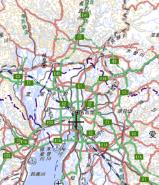 最新の道路を見る
高速道路や国道等を
開通後速やかに地図で確認できます。
土地の凹凸や標高が分かる
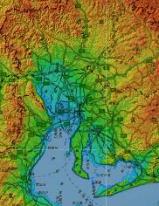 標高で色分けされた色別標高図を見ることで、身近な場所の高低差を確認できます。
地理院地図とは？
1-A
戦前～現在の空中写真を見る
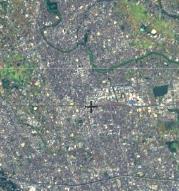 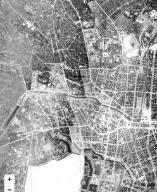 第二次世界大戦前から現在までの様々な年代の空中写真を見ることができます。（→24P）
防災について歴史から学ぶ
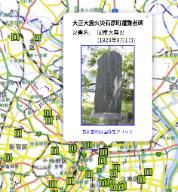 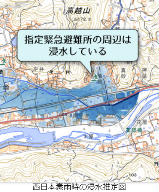 災害発生時の空中写真や、被災状況を示した地図を見ることができます。
また防災に役立つ「自然災害伝承碑」の情報も見ることができます。（→25P）
地理院地図とは？
1-A
身近な場所の防災情報を知る
身の回りの土地の成り立ちや、それによる自然災害の
リスクを地図上で確認できます。
また身近な場所の指定緊急避難場所等、防災に役立つ施設情報も確認できます。
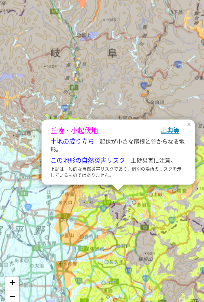 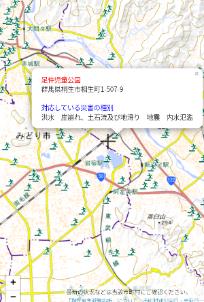 地形分類（ベクトルタイル提供実験）
指定緊急避難場所
本講座では、地理院地図の機能の一部を実際に使ってみましょう。
2
地理院地図の
準備をしましょう
地理院地図を検索しましょう
2-A
Androidの場合
地理院地図を検索します
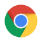 ❶
❷
「地理院地図」
と入力する
検索用の枠を押す
（赤枠内）
❸
Chrome「　　」
を押す
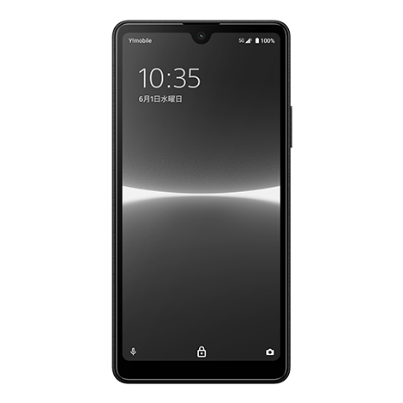 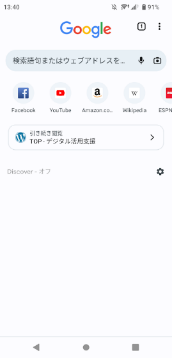 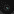 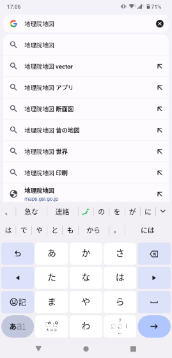 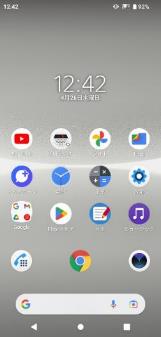 検索しましょう
2-A
Androidで検索しましょう
❹
❺
検索結果の中から
見たい項目を押す
地理院地図を表示
画面右下のボタン
「　　」を押す
❻
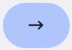 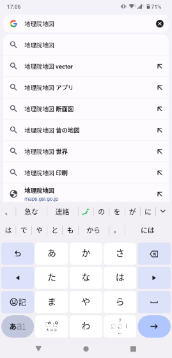 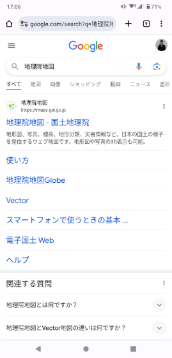 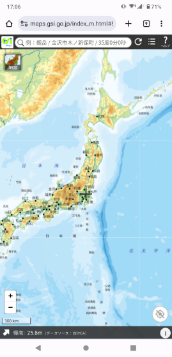 検索しましょう
2-A
iPhoneで検索しましょう
❶
❷
❸
「地理院地図」
と入力
検索用の枠を押す
（赤枠内）
Safari 「　　」
を押す
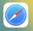 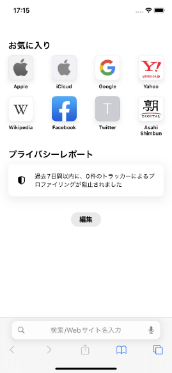 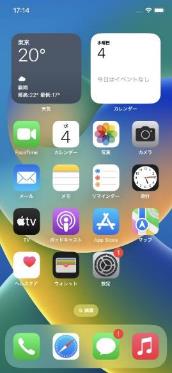 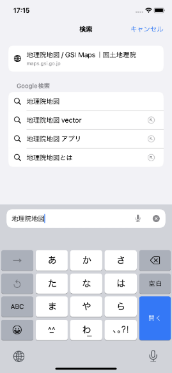 検索しましょう
2-A
iPhoneで検索しましょう
検索結果の中から
見たい項目を押す
画面右下のボタン
「開く」を押す
❹
地理院地図を表示
❺
❻
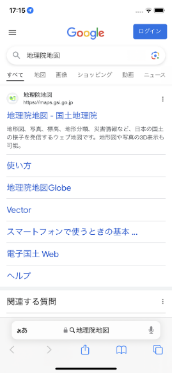 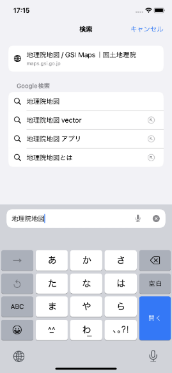 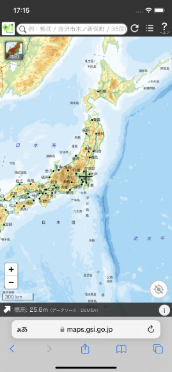 ブックマークをしましょう
2-B
Androidでブックマークをしましょう
❶
❷
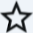 星形のボタン　　
（ブックマーク）を押す
画面右上の３つの点の
ボタン「　 」を押す
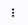 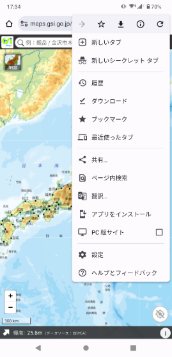 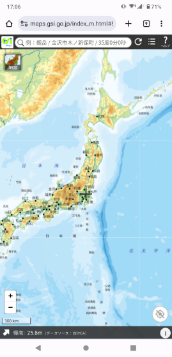 [Speaker Notes: ​]
ブックマークをしましょう
2-B
Androidで保存したぺージをブックマークから開く方法
❶
❸
❹
画面右上の
３つの点のボタン
「　  」を押す
見たい画面が
  表示されます
開きたいページを
  押す
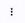 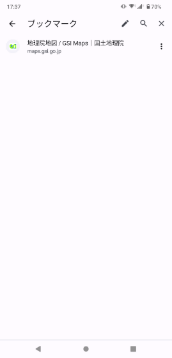 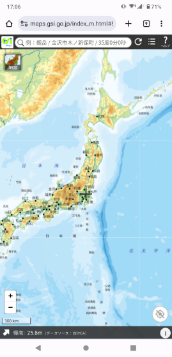 ❷
「ブックマーク」を
  押す
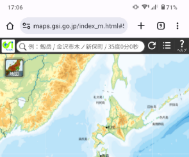 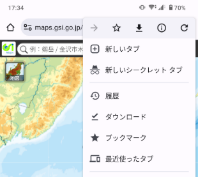 ブックマークをしましょう
2-B
iPhoneでブックマークをしましょう
❶
❷
❸
「保存」を押す
「ブックマークを追加」を押す（赤枠内）
画面下部の「　　」
を押す
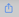 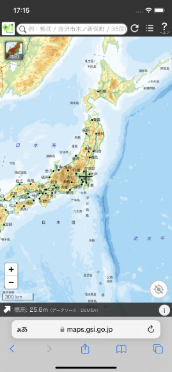 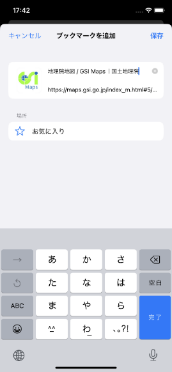 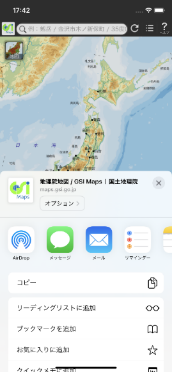 ブックマークをしましょう
2-B
iPhoneで保存したぺージをブックマークから開く方法
❶
❷
❸
見たい画面が
表示されます
開きたいページを　　
を押す（赤枠内）
画面下部の「　　」を押す
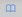 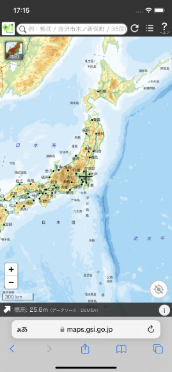 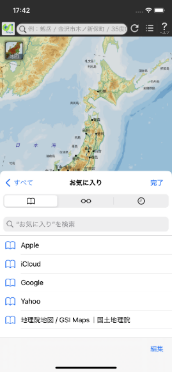 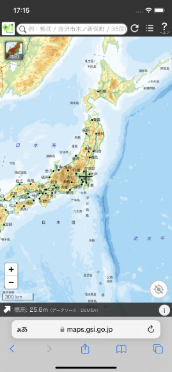 ホーム画面に追加しましょう
2-C
Androidでホーム画面に追加しましょう
❶画面右上の
３つの点のボタン　
「　 」を押す
❸「追加」を
　　押す
❹ホーム画面
　に追加が完了
❷「ホーム画面
に追加」を押す
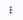 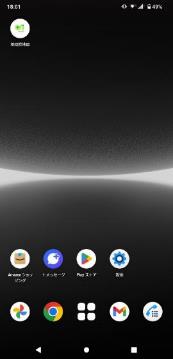 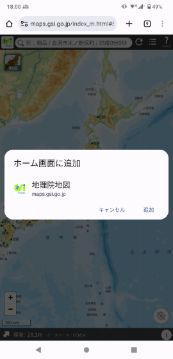 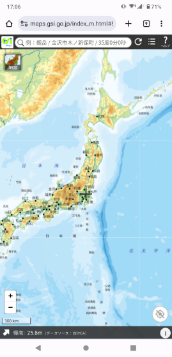 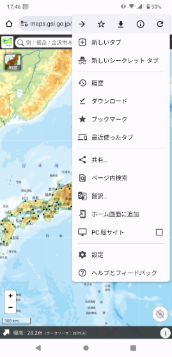 ホーム画面に追加しましょう
2-C
iPhoneでホーム画面に追加しましょう
❹ホーム画面
　に追加が完了
❶画面下部の
　「　 」を押す
❸「追加」を
　　押す
❷「ホーム画面
　に追加」を押す
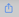 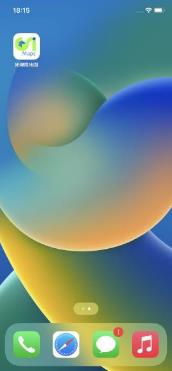 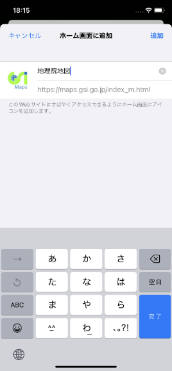 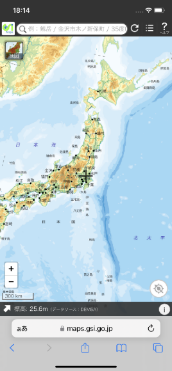 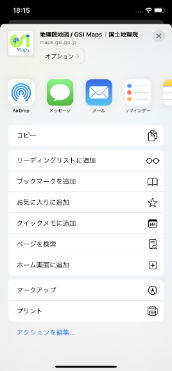 3
地理院地図を
活用してみよう
地理院地図の基本画面
3-A
基本の画面構成
メニューボタン
検索バー
右上の3本線を押すと「共有・設定・ツール」が表示されます。ツールからは、断面図や３D表示など、様々な機能を利用することが出来ます。
気になる場所の地名や住所などを入力すると、検索結果が表示されますので、目当ての場所を選択するとそこの地図を表示できます
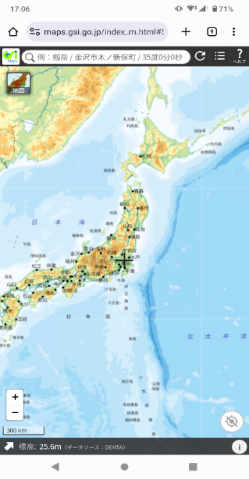 「地図」ボタン
コンテキスト
メニュー
地図ボタンからは、表示可能な様々な種類の地図や航空写真等を選択することが出来ます。
見たい項目を選択すると、地図上にその項目を重ね合わせて、表示します。
左下に配置されている「矢印」を押すと表示している地図の中心部の「住所・緯度経度・標高等」を確認できます。
地理院地図の操作方法
3-B
スマートフォンでの地理院地図の基本的な操作方法
画面に2本の指を乗せて「広げる・つまむ」と地図を拡大・縮小することができます
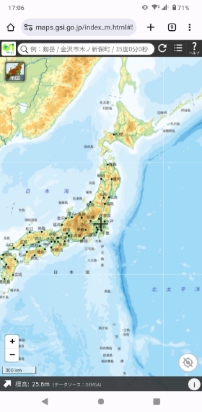 画面に指を乗せて、
上下左右に動かすと
地図を移動できます
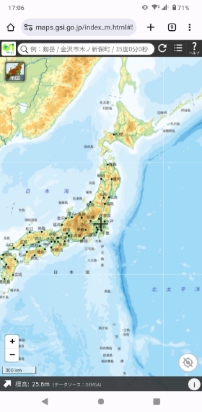 現在位置を表示してみよう
3-C
Androidの場合
GPS機能を利用して現在位置を表示してみましょう
❹現在地が表示
    されれば完了
❶画面右下の
　「　 」を押す
❸「OK」を
　押す
❷「アプリの使用　
　　時のみ」を押す
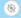 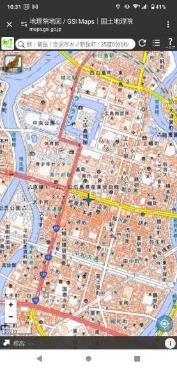 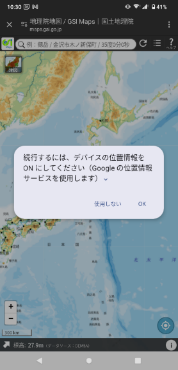 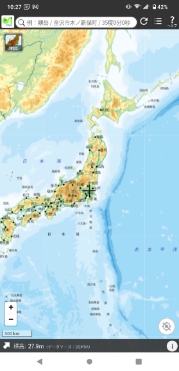 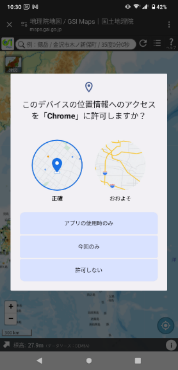 現在位置を表示してみよう
3-C
iPhoneの場合
GPS機能を利用して現在位置を表示してみましょう
❸現在地が表示されれば完了
❶画面右下の「　　」を押す
❷「許可」を押す
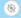 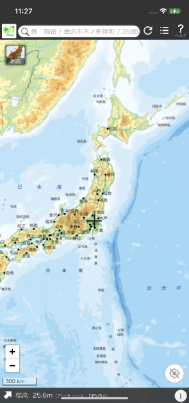 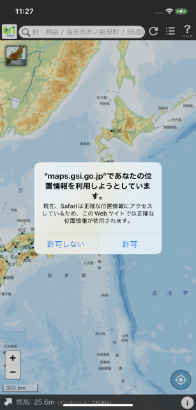 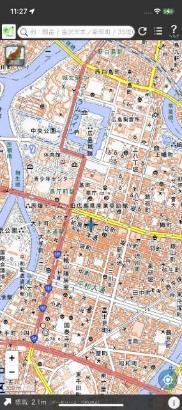 緯度・経度・標高を調べてみよう
3-D
知りたい場所や建物の緯度・経度・標高から調べてみましょう
❶検索バーを押し、
❷「台東区役所」と
　　　記入
❸該当するものを押す
❹バツ印を押す
❺画面左下の「　　」を押す
❻緯度・経度・標高　
　が表示されれば完了
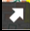 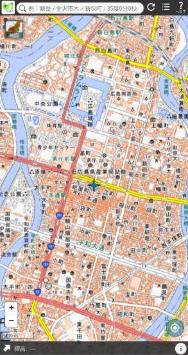 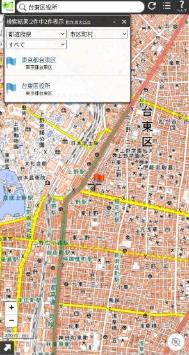 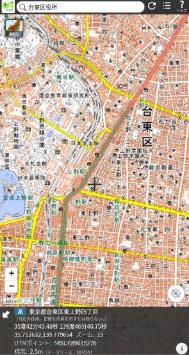 「地図」ボタンを使ってみよう
3-E
昔の航空写真を見てみよう
地図ボタンから色々な場所の昔の様子を見てみましょう
❹選択した年代の空中写真があれば表示される
❺「　　」を押して完了
❶見たい場所を表示した状態で左上の「　　」を押す
❷「年代別の写真」を押す
❸見たい年代を押す
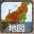 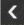 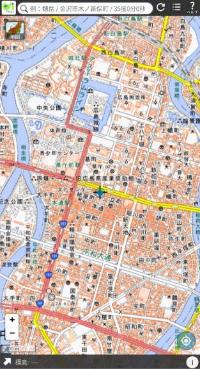 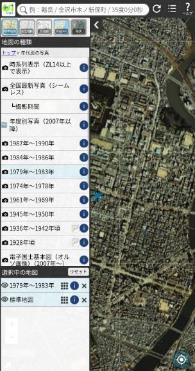 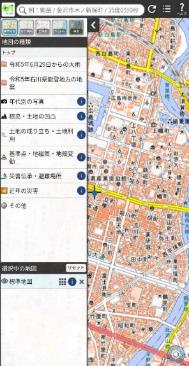 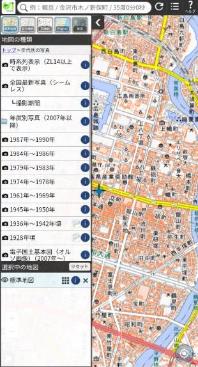 「地図」ボタンを使ってみよう
3-E
自然災害伝承碑を見てみよう
自然災害伝承碑は、過去に起きた自然災害の規模や被害の情報を伝える石碑や
モニュメントです。身近な場所に残る過去の災害の記録を見てみましょう。
❶見たい場所を表示した状態で左上の「　　」を押す
❷「災害伝承・避難場所」を押す
❸「自然災害伝承碑」を押す
❹「自然災害伝承碑（すべて）」を押す
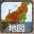 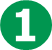 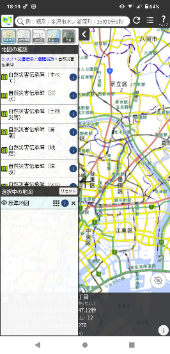 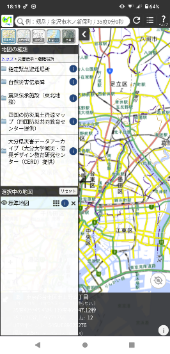 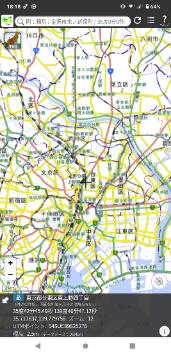 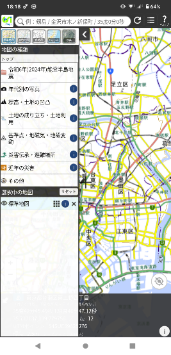 「地図」ボタンを使ってみよう
3-E
自然災害伝承碑を見てみよう
➎ 自然災害伝承碑の記号が「　　」で表示されます
❼ 写真を押すと、伝承内容など、より詳しい説明が表示されます
❻ 知りたい伝承碑の記号を押すと、碑銘と写真が表示されます
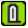 ❼
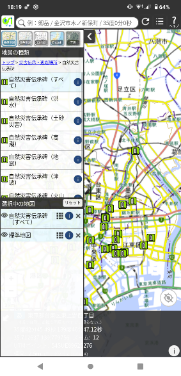 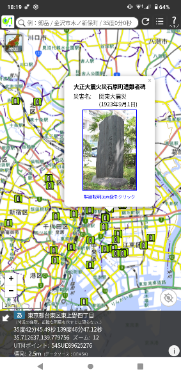 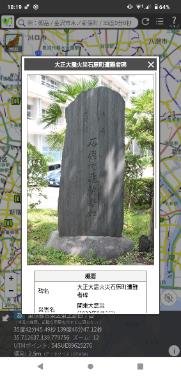 ❻
「ツール」ボタンを使ってみよう
3-F
地図を立体的に表示してみよう
地形を立体的に表示してみましょう
❶富士山を表示してみましょう　　　検索バーに「富士山」と入力
❻表示される各種のツールの中から「３D」を押す
❹右上の三本線のボタンを押す
➎「ツール」を押す
❷検索結果から、「富士山」を押す
❸バツ印を押す
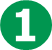 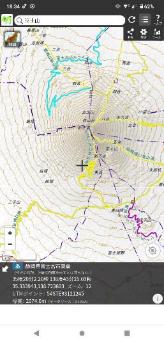 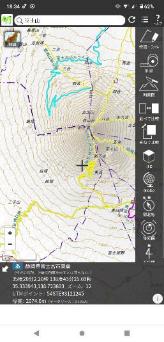 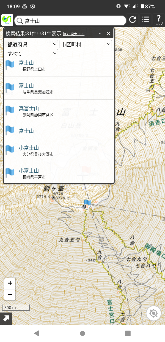 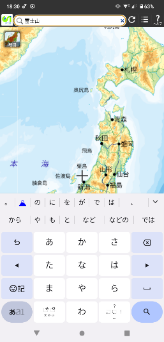 ❻
「ツール」ボタンを使ってみよう
3-F
地図を立体的に表示してみよう
❼作成する範囲を「大・小・カスタム」から選択する
（ここでは小を選択）
❽富士山が３Dで表示されます。
（ページが移動します）
❾①で空中写真を重ねた状態でも3Dモデルを表示できます
❾
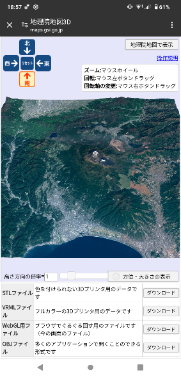 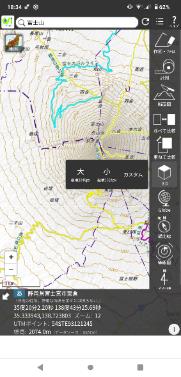 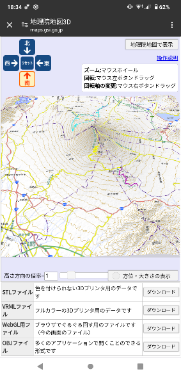 ❽
❼
問い合わせ先
3-G
問い合わせ窓口一覧のウェブページがあります。
URLは以下です。

【地理院地図の使い方】
https://maps.gsi.go.jp/help/intro/index.html
【国土地理院　問い合わせ窓口一覧】https://www.gsi.go.jp/contactTop.html